FEWS NET Enhanced Flood Monitoring – East Africa, West Africa, southern Africa and Yemen
September 26, 2022, Hazard Briefing

FEWS NET Science Team:
USGS, NASA, NOAA, UCSB+Regional Scientists
Flooding Hazard Areas
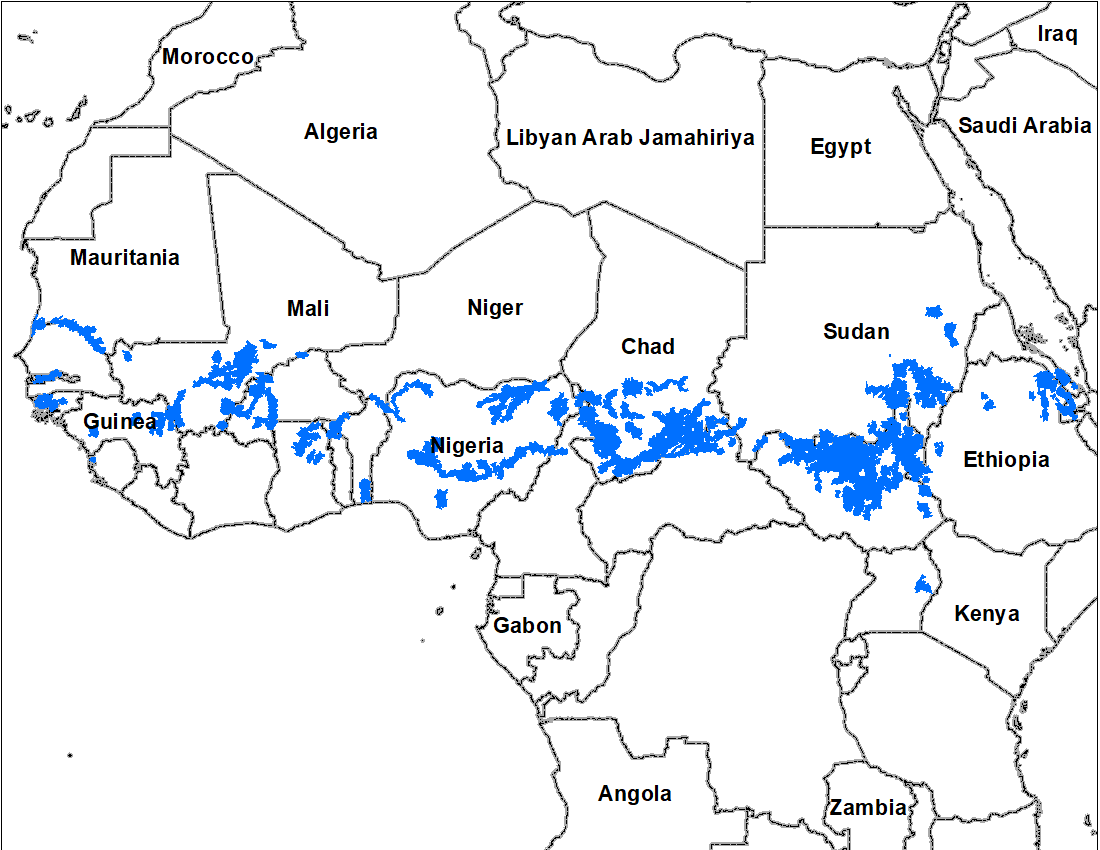 Flooding Conditions in Senegal & Guinea-Bissau
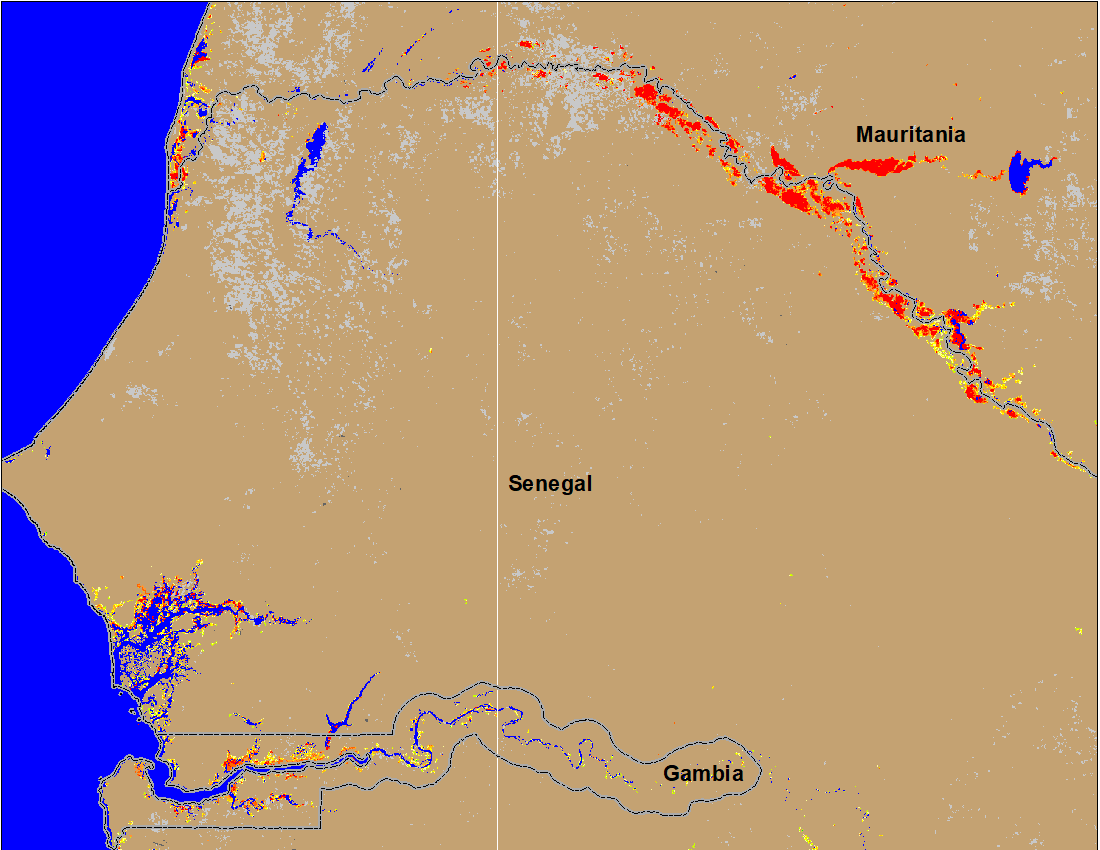 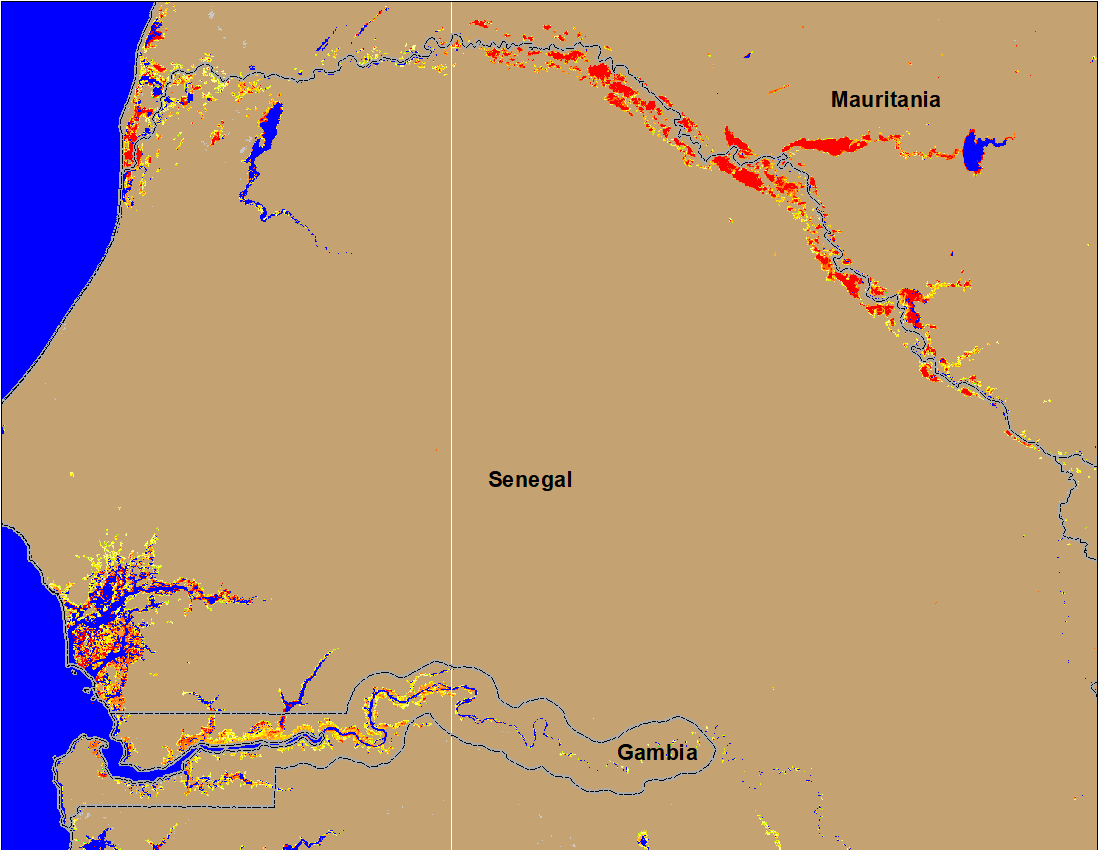 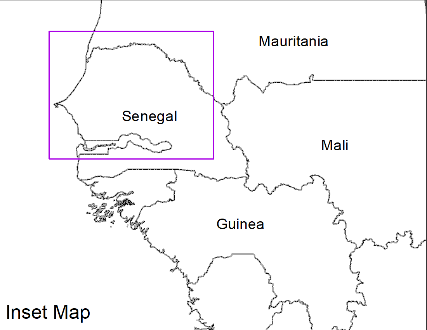 (% of the pixel)
(% of the pixel)
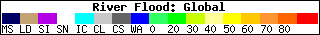 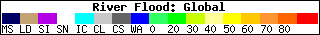 NOAA VIIRS 5-day comp.: 13-17 Sep 2022
NOAA VIIRS 5-day comp.: 21-25 Sep 2022
Flooding progressing downstream along the Senegal River.
Flooding Conditions in Mali and Burkina Faso
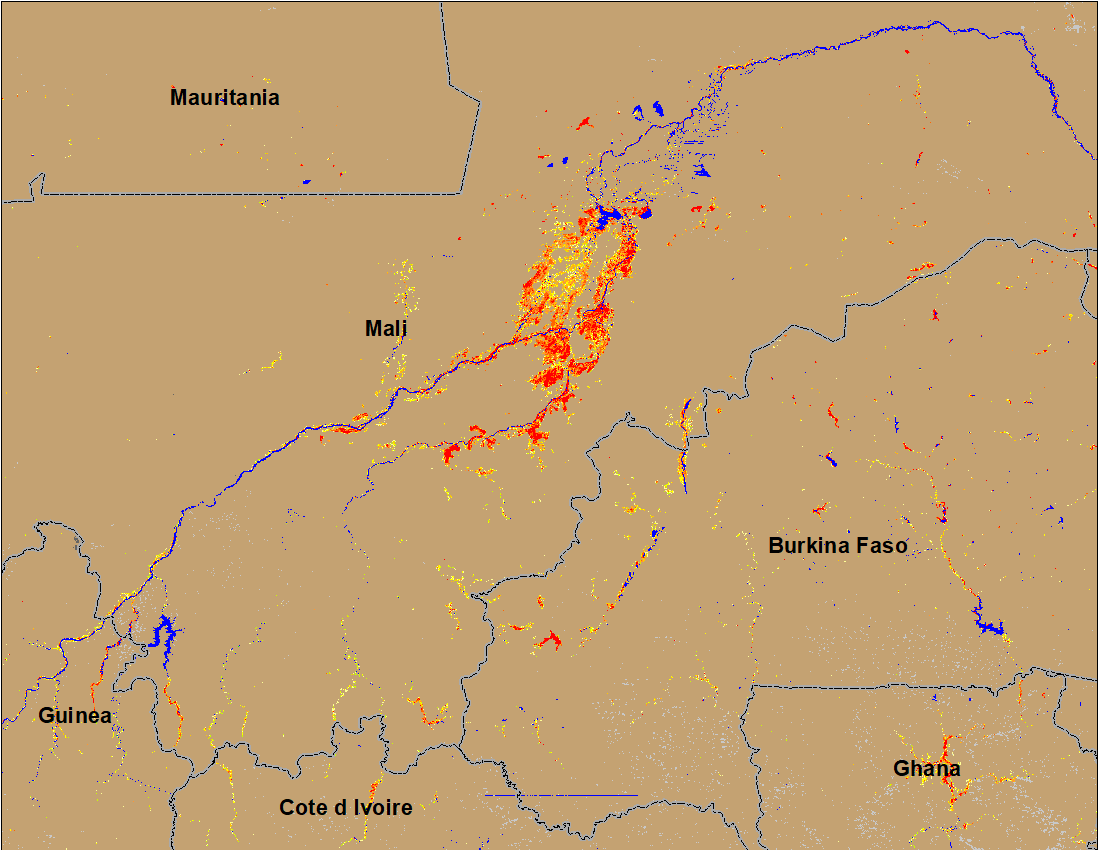 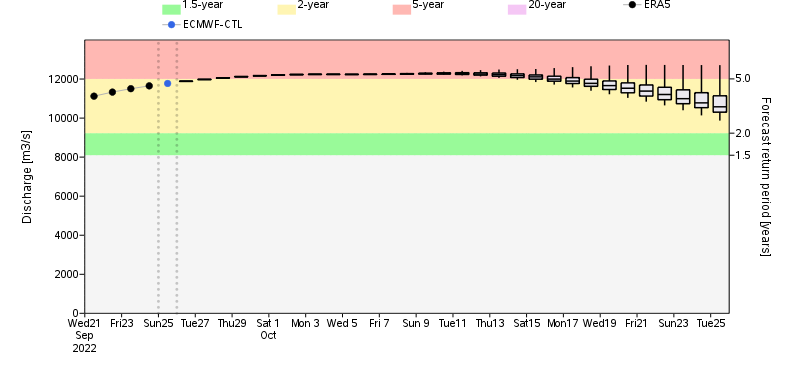 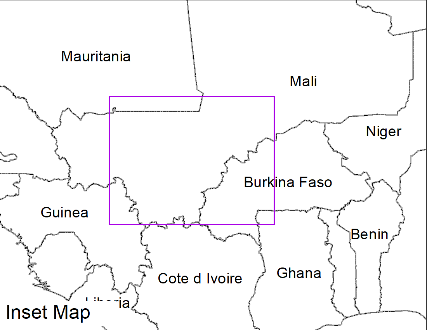 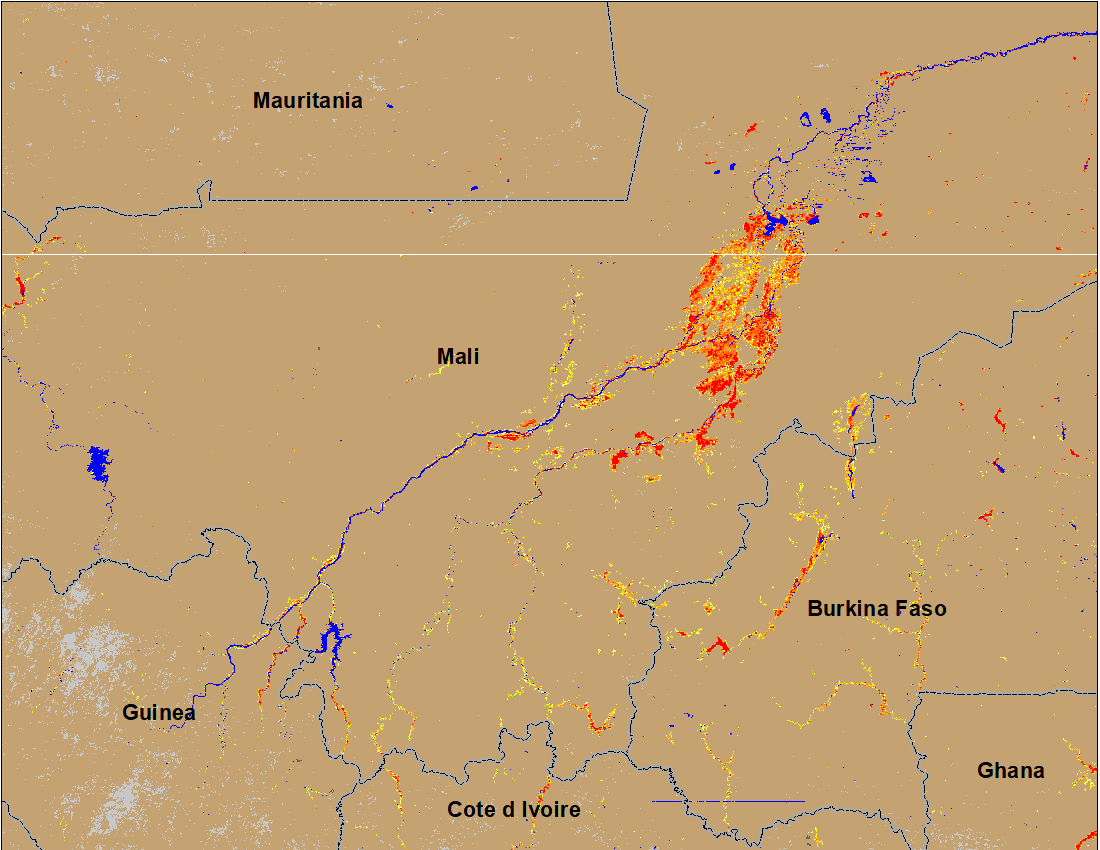 Niger
Niger
(% of the pixel)
(% of the pixel)
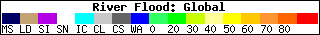 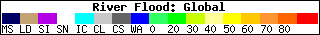 NOAA VIIRS 5-day comp.: 21-25 Sep 2022
NOAA VIIRS 5-day comp.: 13-17 Sep 2022
Conditions remained constant in central Mali and deteriorated in Burkina Faso. Niger discharge expected to be continued at 5-yr return period level until mid-October.
Flooding Conditions in Ghana & Togo
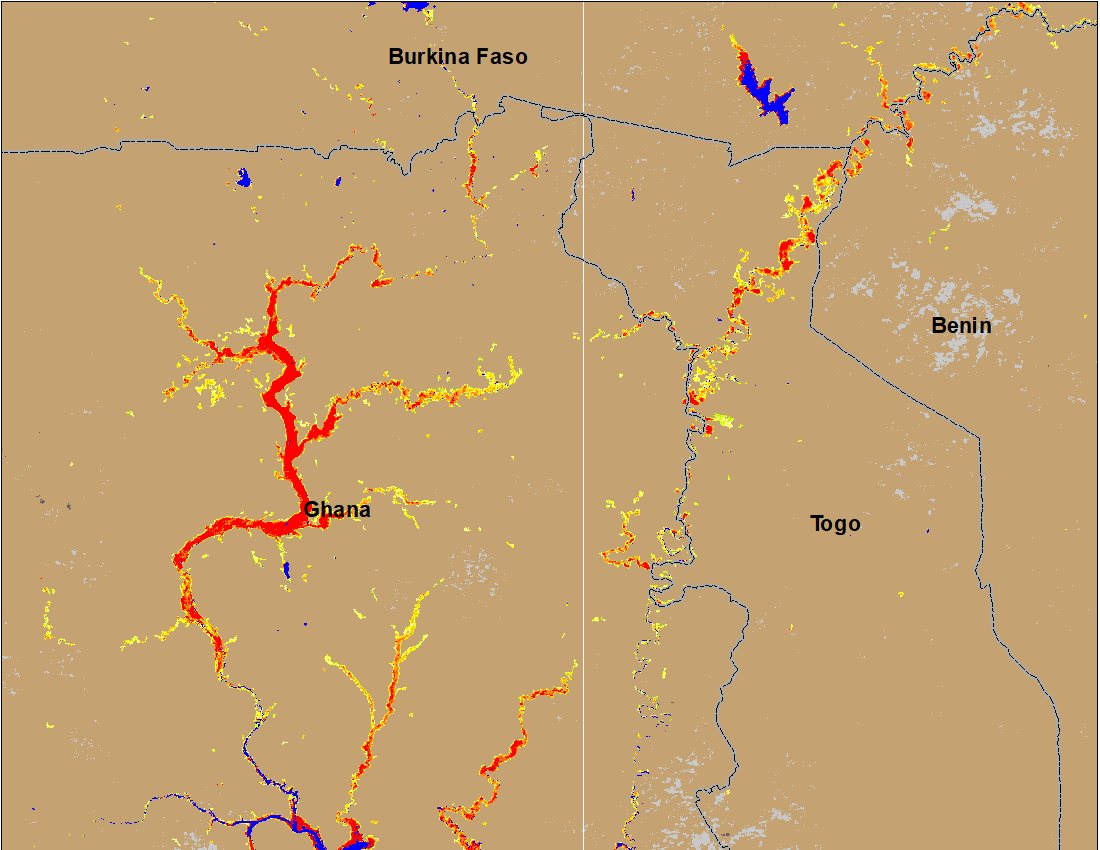 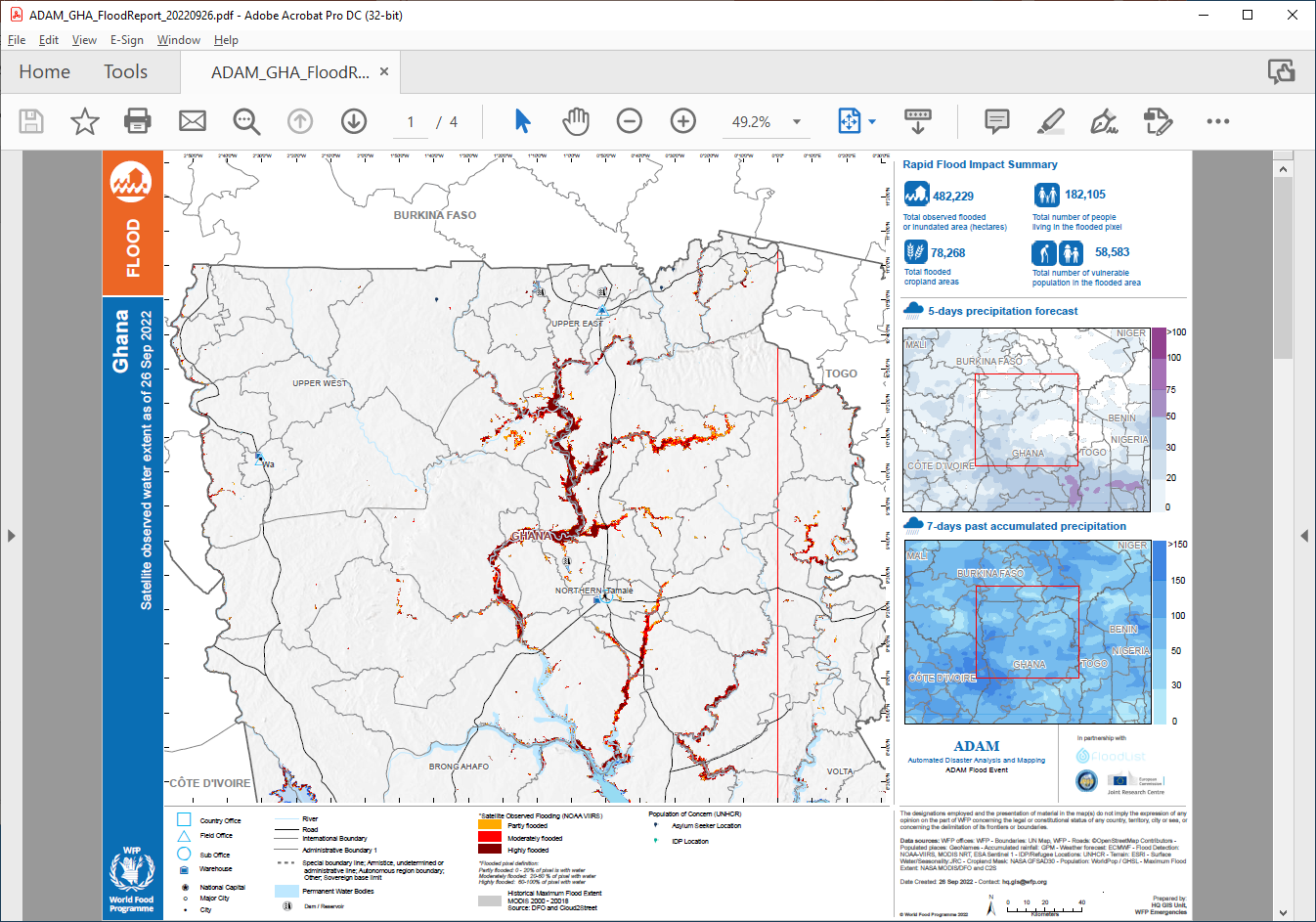 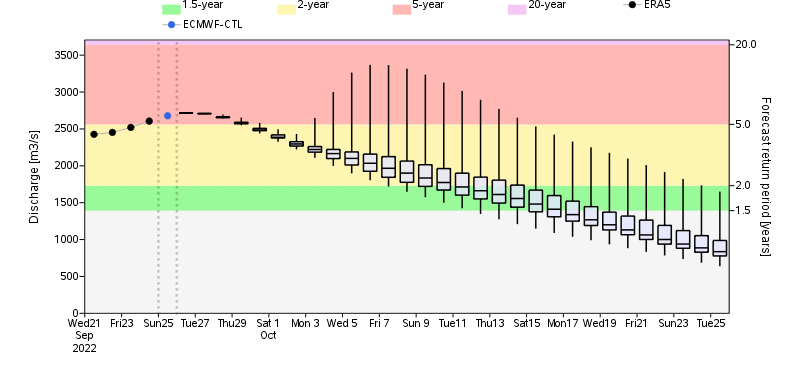 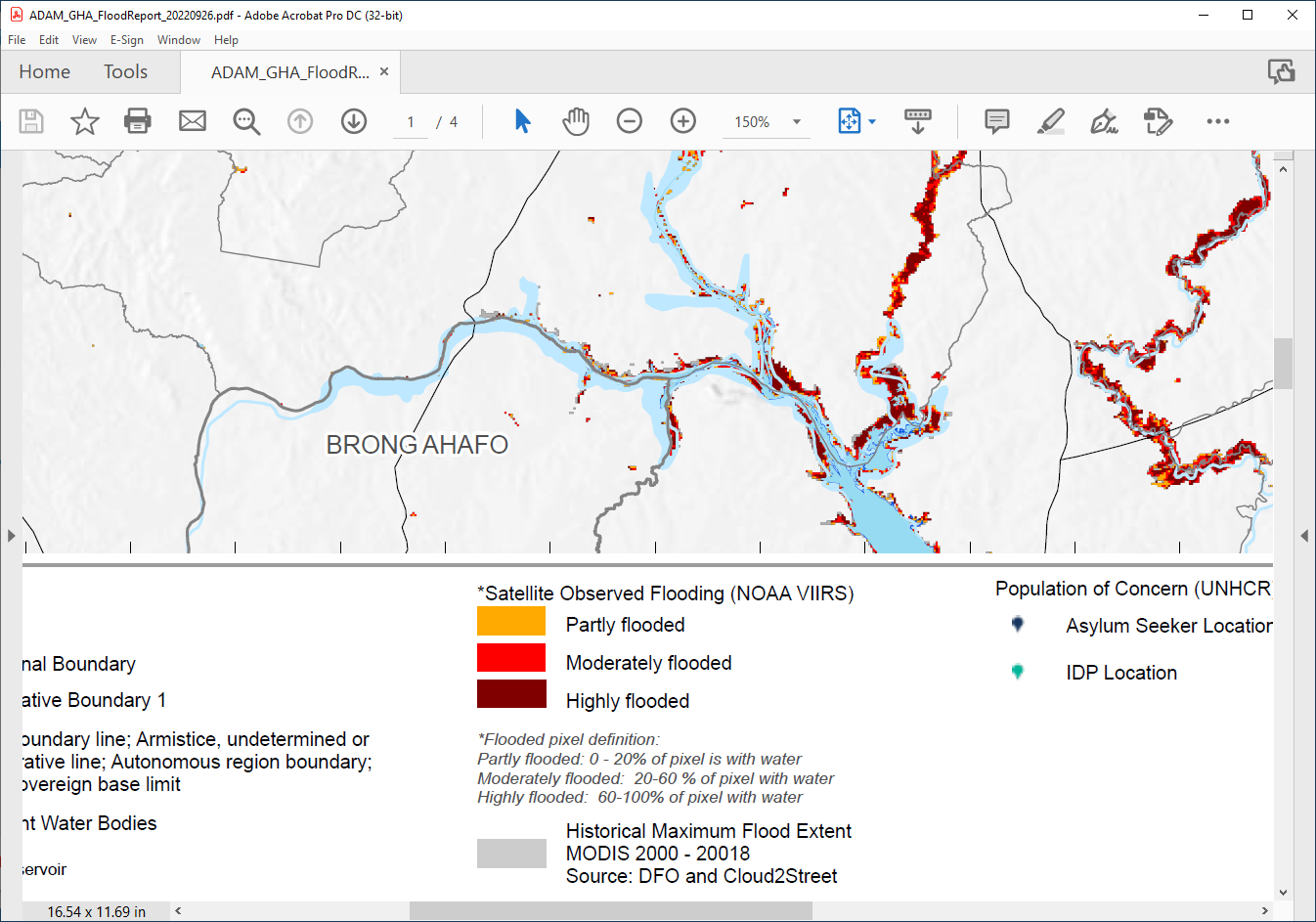 (% of the pixel)
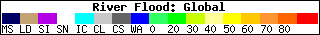 ADAM Flood Event: 26 Sep 2022
NOAA VIIRS 5-day comp.: 21-25 Sep 2022
Flooding worsen in Ghana and Togo. White Volta discharge is at 5-yr return period level but expected to decline at the end of September.
Flooding Conditions in Nigeria
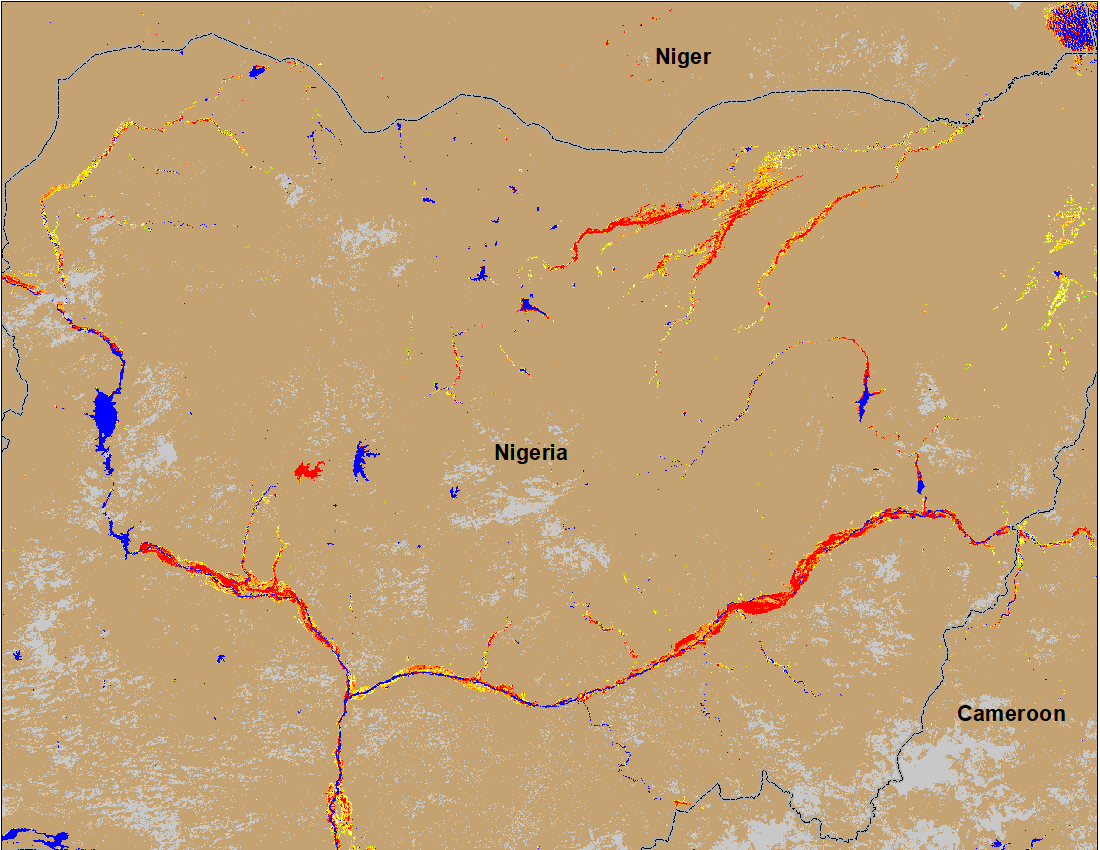 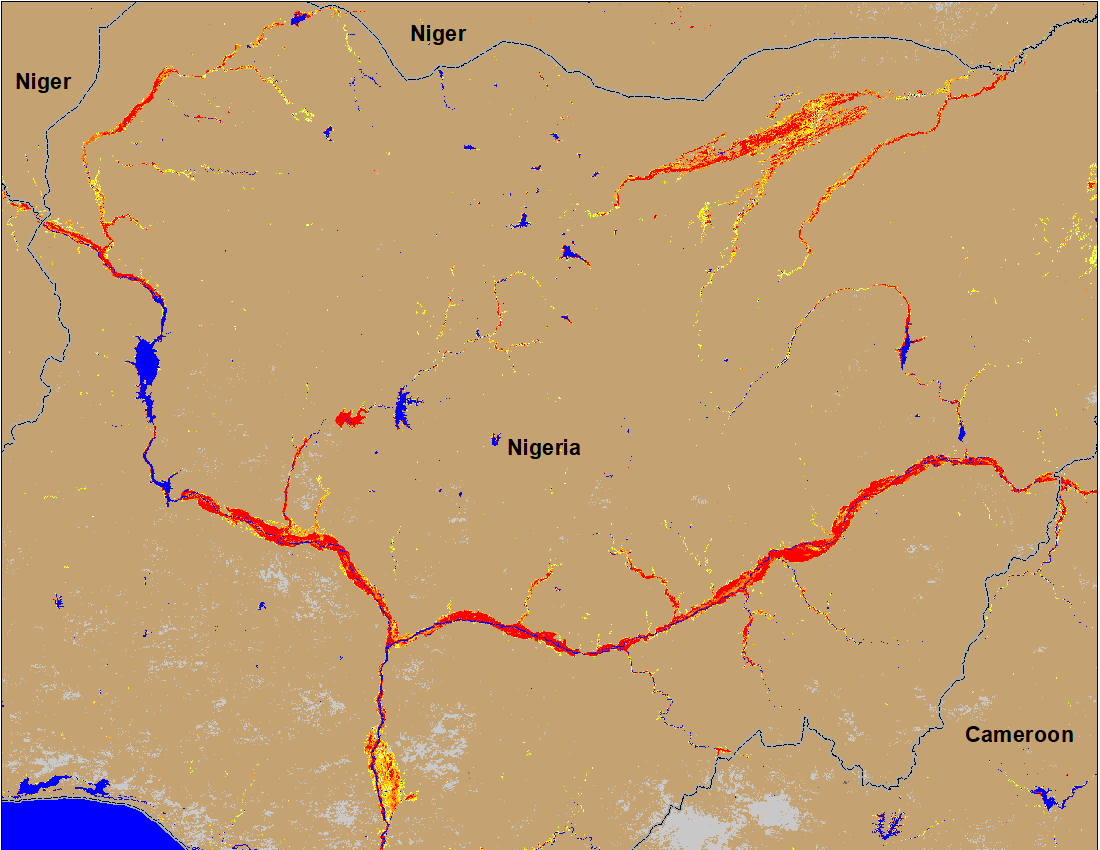 Sokoto
Komadugu
Komadugu
Sokoto
Niger
Niger
Benue
Benue
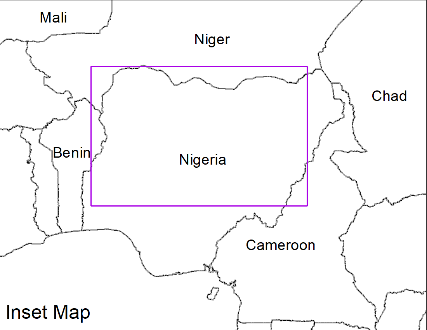 IC flood map (Sep 1-13, 2022)
(% of the pixel)
(% of the pixel)
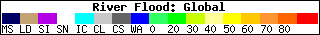 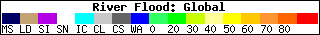 NOAA VIIRS 5-day comp.: 21-25 Sep 2022
NOAA VIIRS 5-day comp.: 13-17 Sep 2022
Flooded areas extend along the entire path of Niger and Benue Rivers from the boarder to Niger-Benue confluence.
Discharge Forecast for Niger and Benue
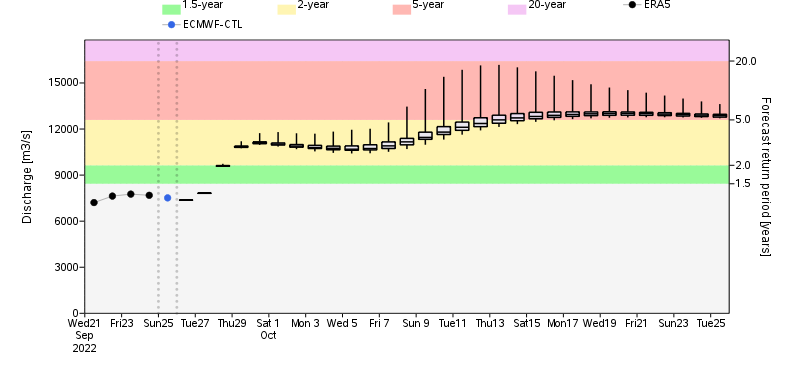 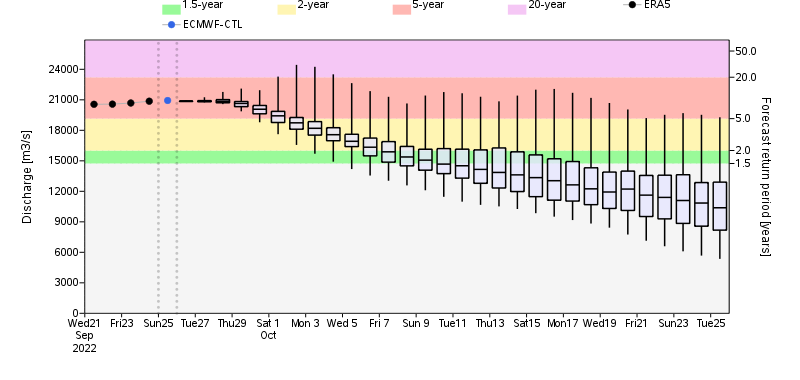 GloFAS: Niger discharge at Niger-Nigeria boarder
GloFAS: Benue discharge at upstream of Niger-Benue confluence
Discharge on the Niger River is expected to rise to 5-yr return period level, where as discharge on the Benue River is expected to decline in October.
Flooding Conditions in Chad
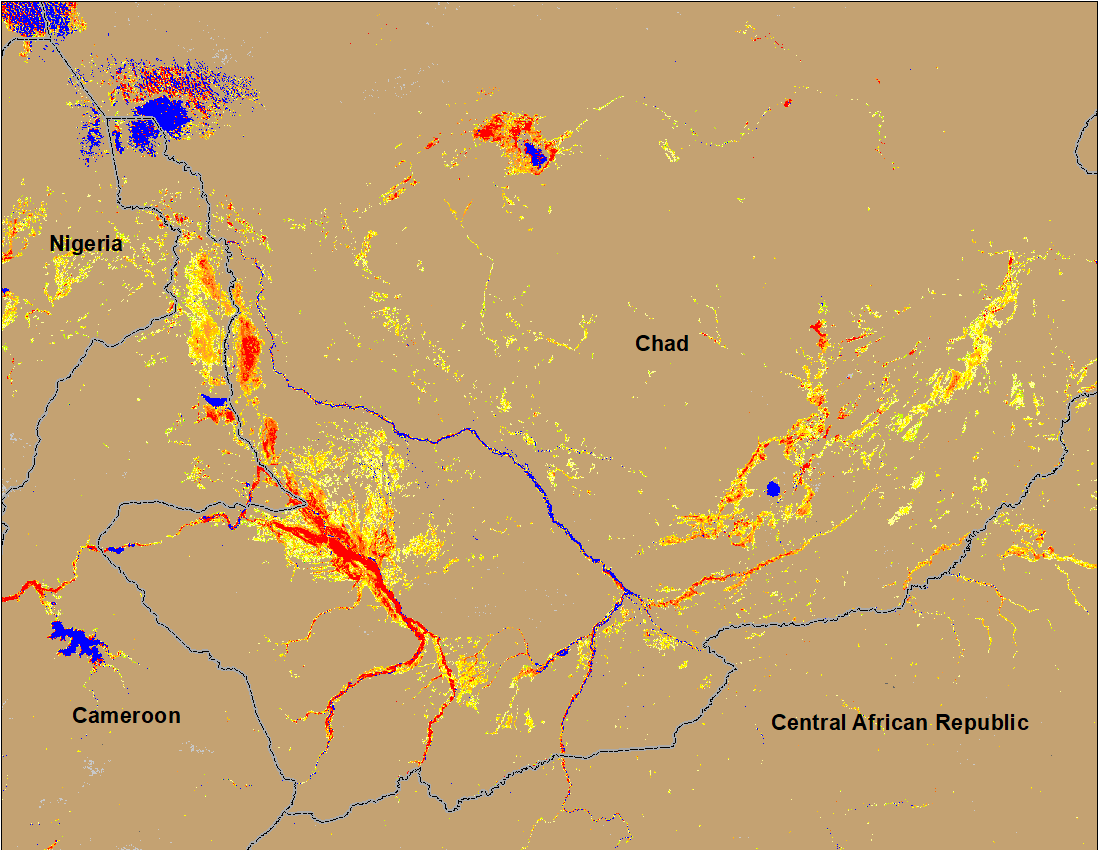 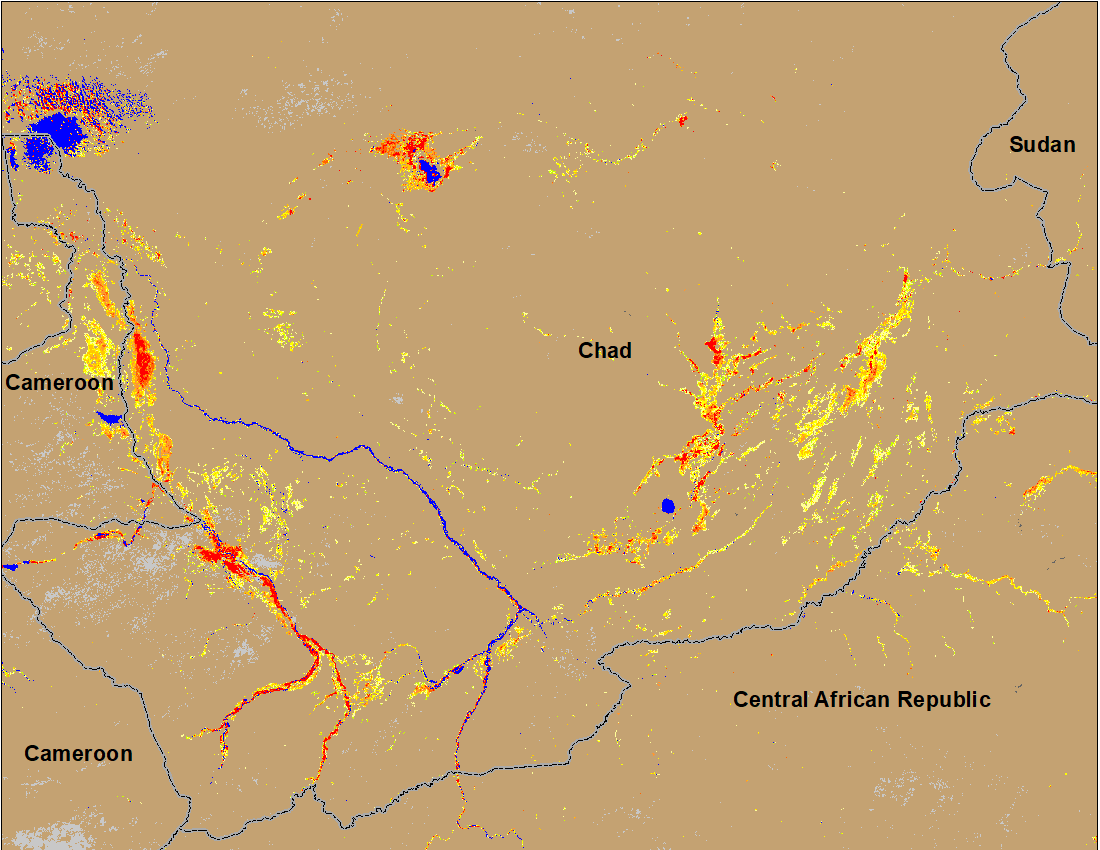 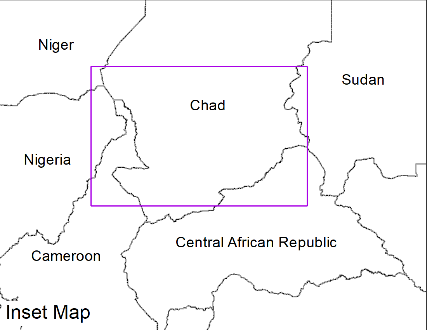 (% of the pixel)
(% of the pixel)
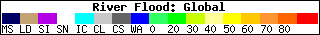 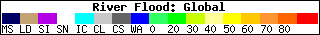 NOAA VIIRS 5-day comp.: 13-17 Sep 2022
NOAA VIIRS 5-day comp.: 21-25 Sep 2022
Flooding conditions deteriorated with newly flooded areas.
Inundation in the Sudd Wetlands
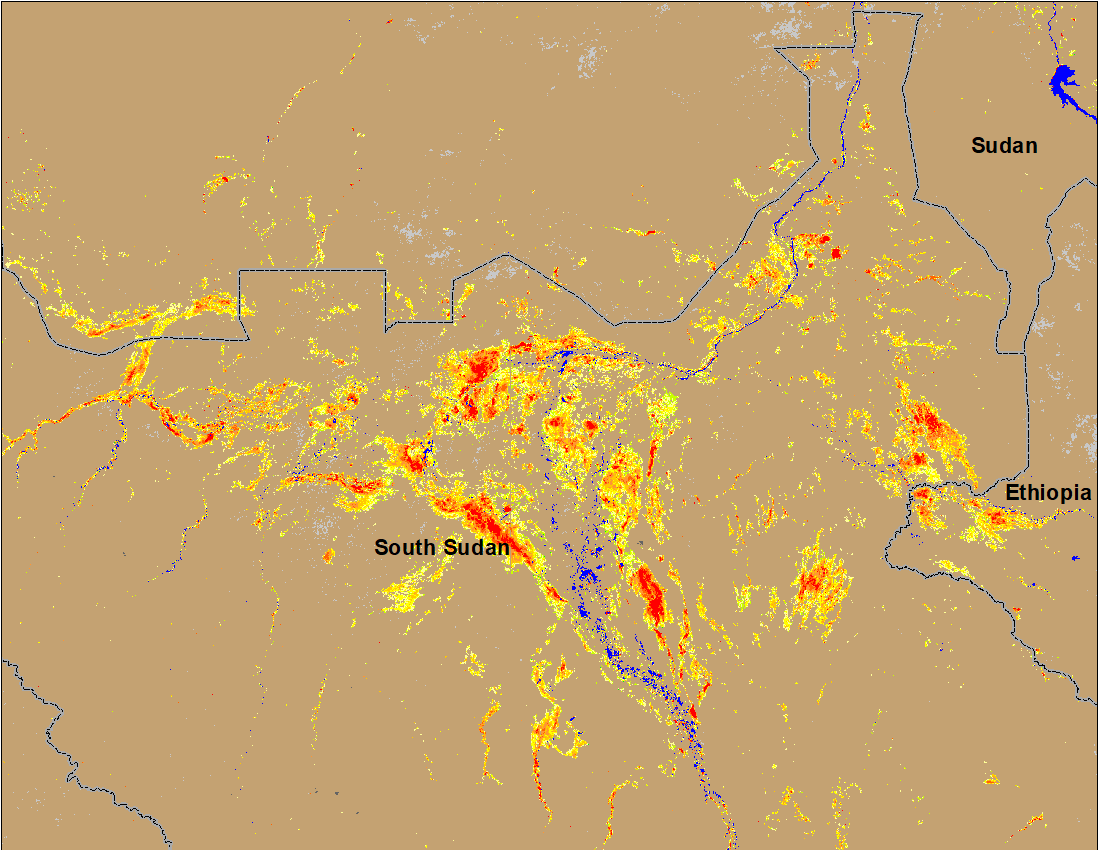 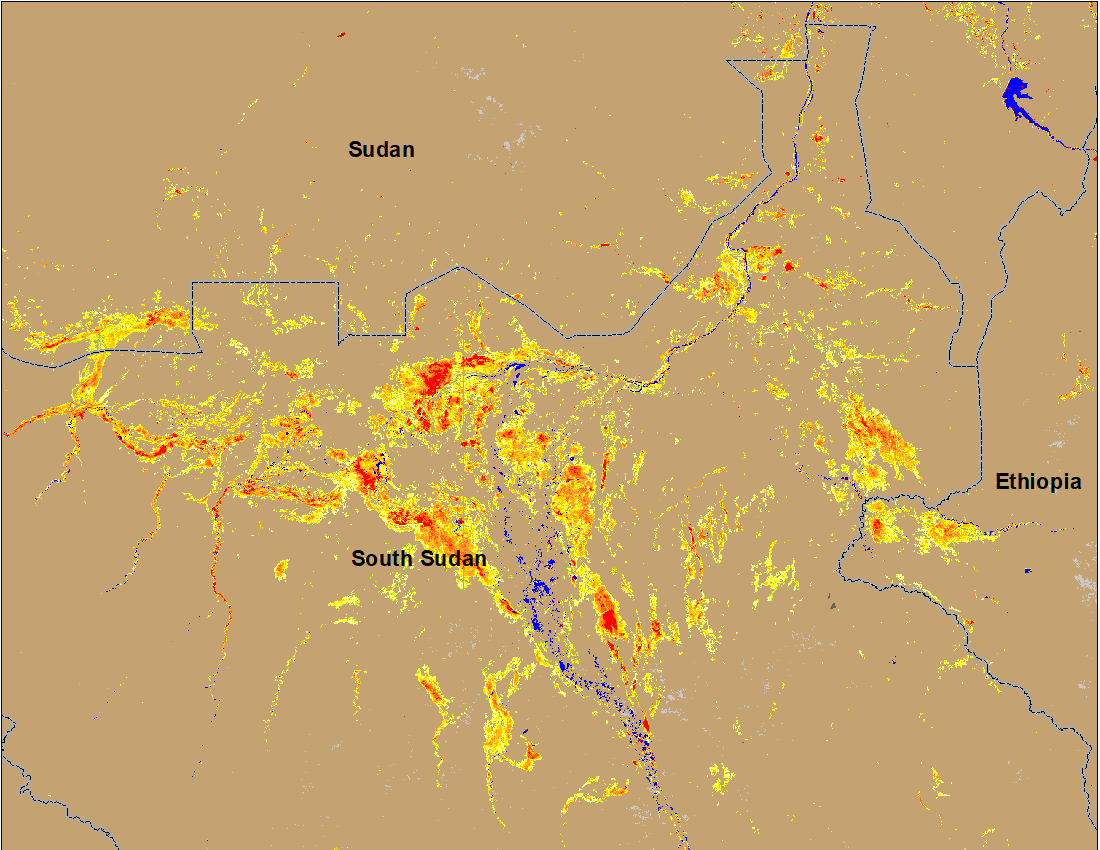 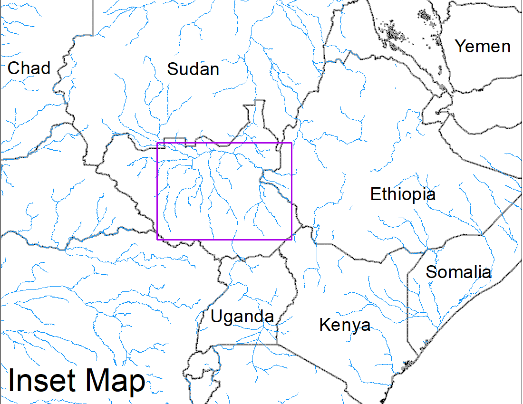 (% of the pixel)
(% of the pixel)
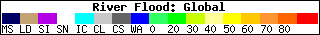 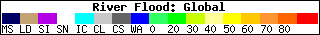 NOAA VIIRS 5-day comp.: 7-11 Sep 2022
NOAA VIIRS 5-day comp.: 21-25 Sep 2022
Flooding conditions remained unchanged in South Sudan.
Flooding Conditions in Eastern Sudan
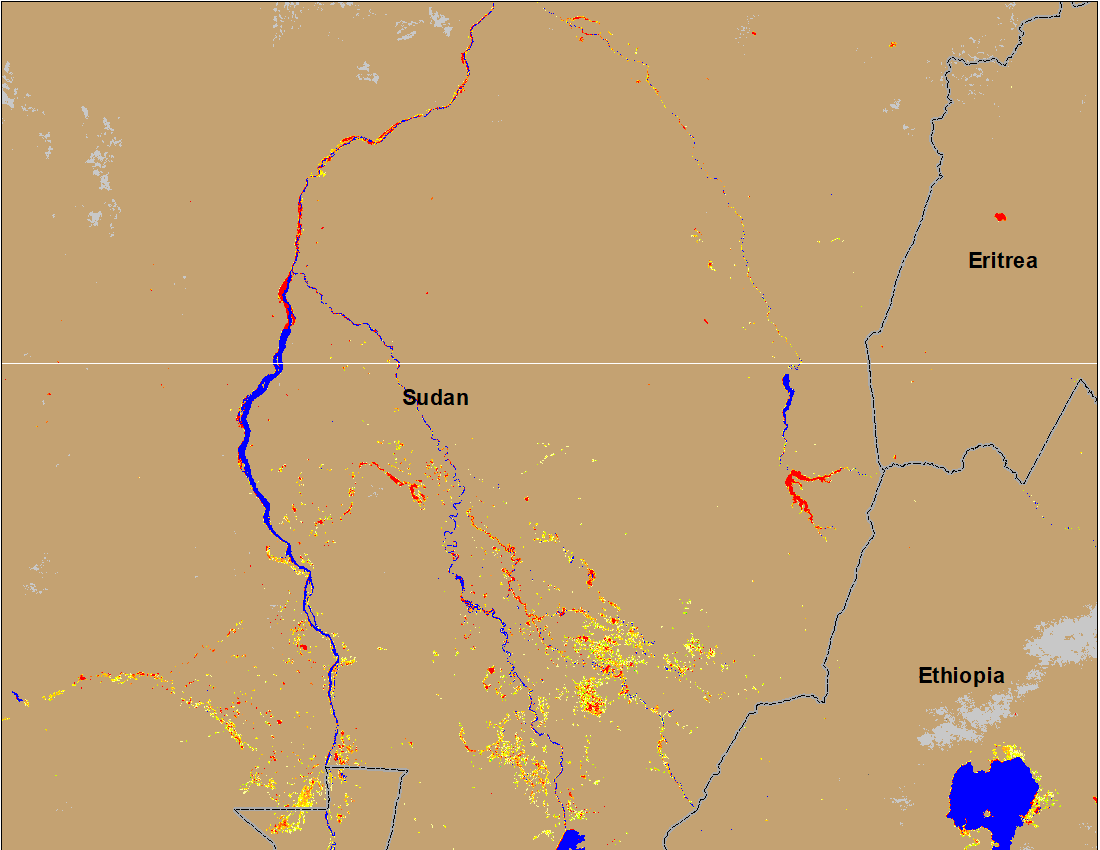 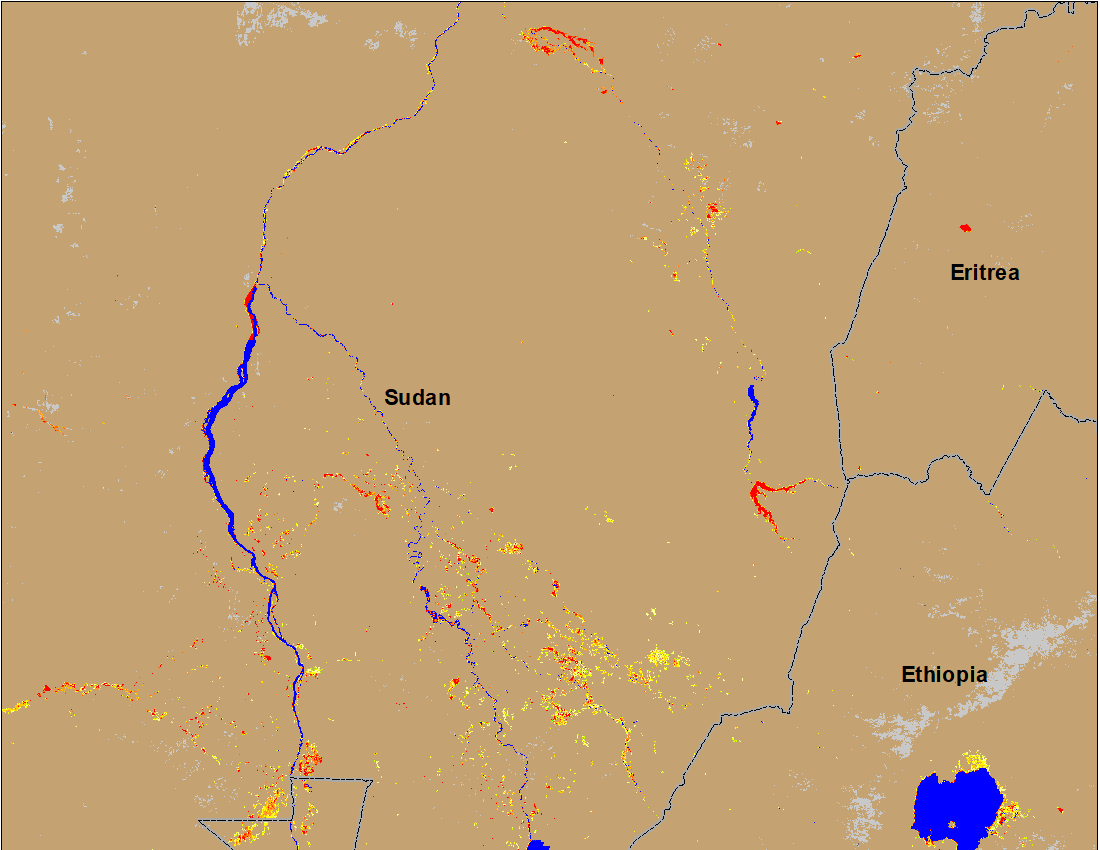 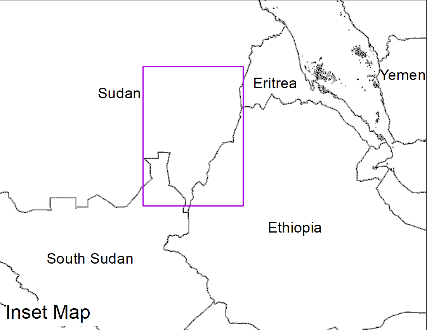 Atbara
Atbara
Blue Nile
Blue Nile
(% of the pixel)
(% of the pixel)
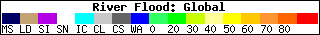 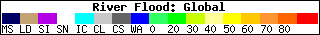 NOAA VIIRS 5-day composite: 21-25 Sep 2022
NOAA VIIRS 5-day composite: 13-17 Sep 2022
Conditions in Atbara have improved, and Blue Nile conditions remained unchanged.
Flooding Conditions in Eastern Sudan & Northeastern Ethiopia
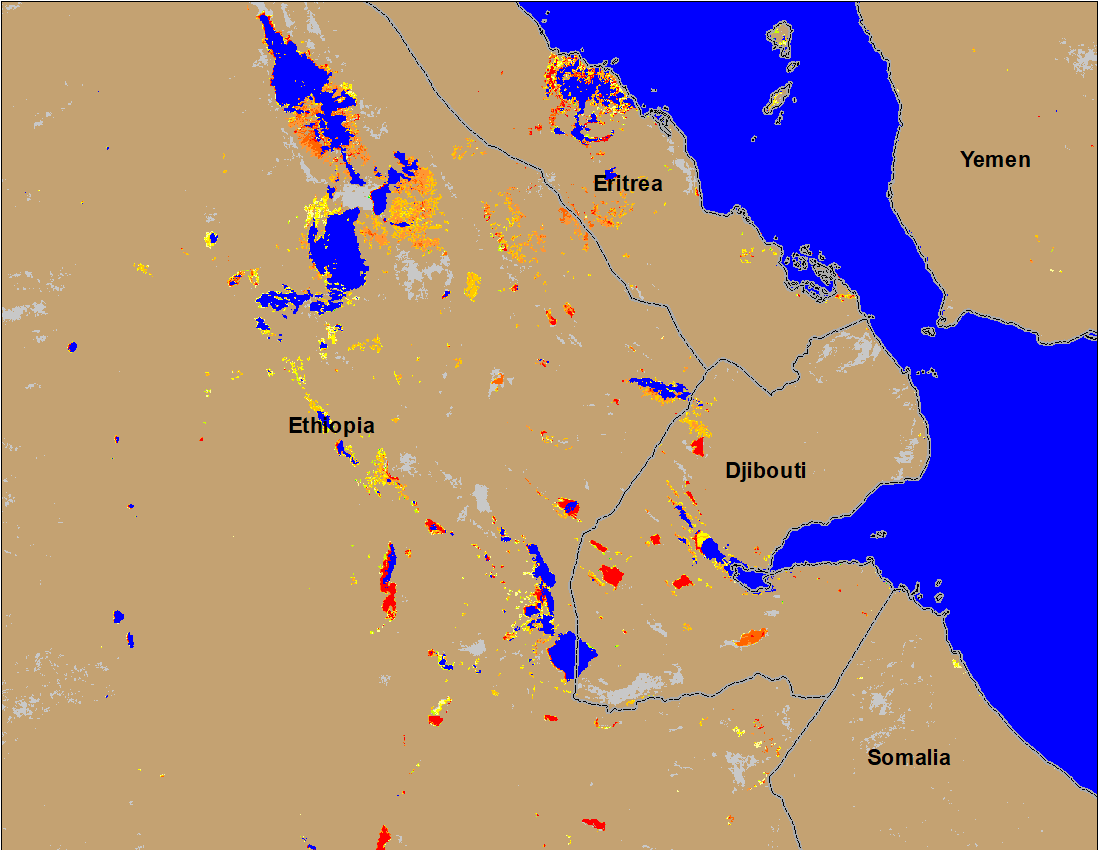 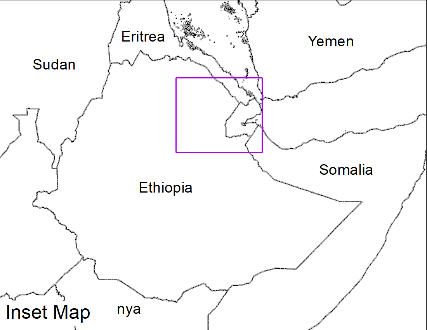 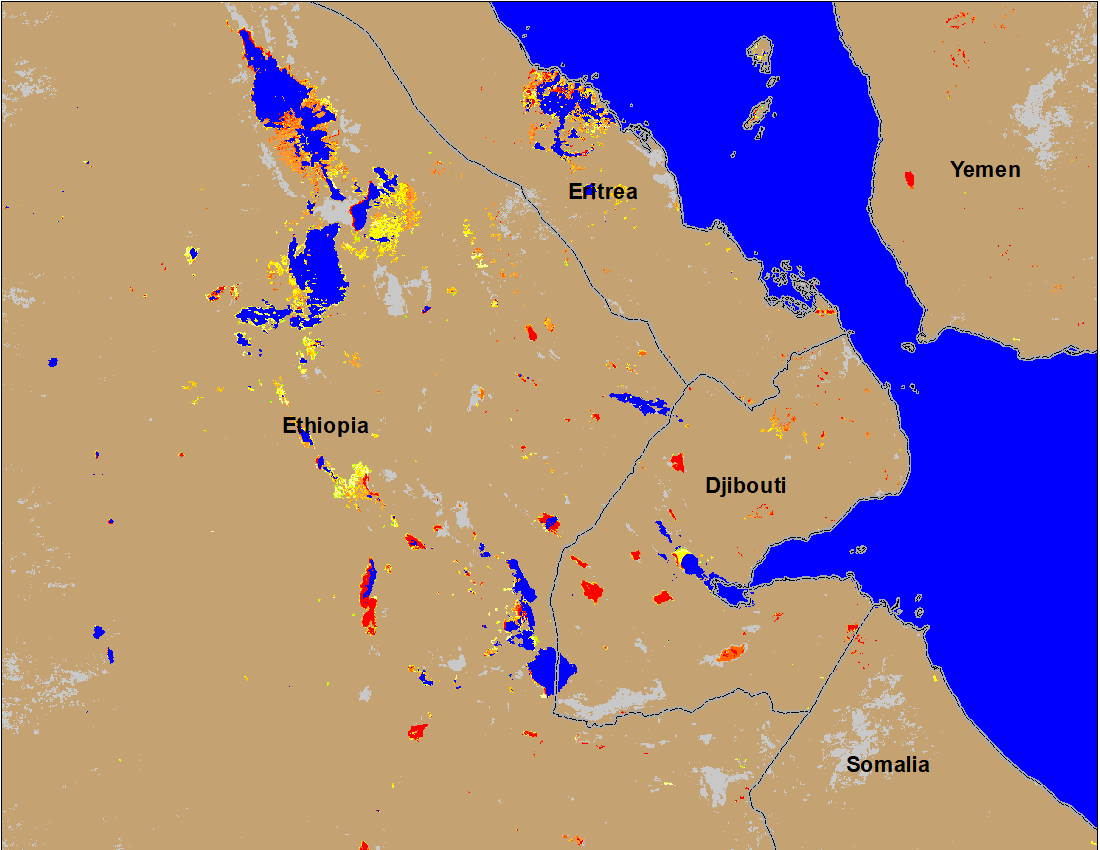 (% of the pixel)
(% of the pixel)
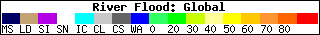 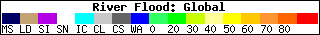 NOAA VIIRS 5-day composite: 13-17 Sep 2022
NOAA VIIRS 5-day composite: 13-17 Sep 2022
Conditions improved in northeastern Ethiopia, Eritrea and Djibouti.
Inundation in Yemen
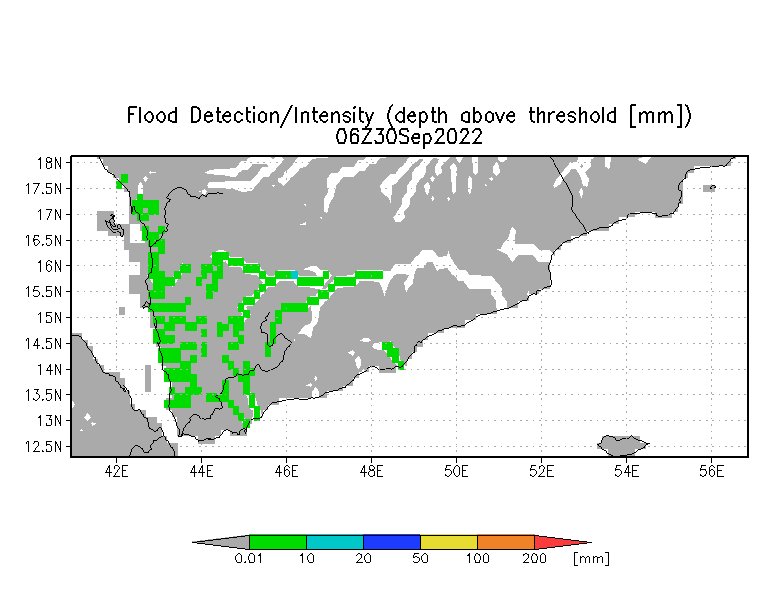 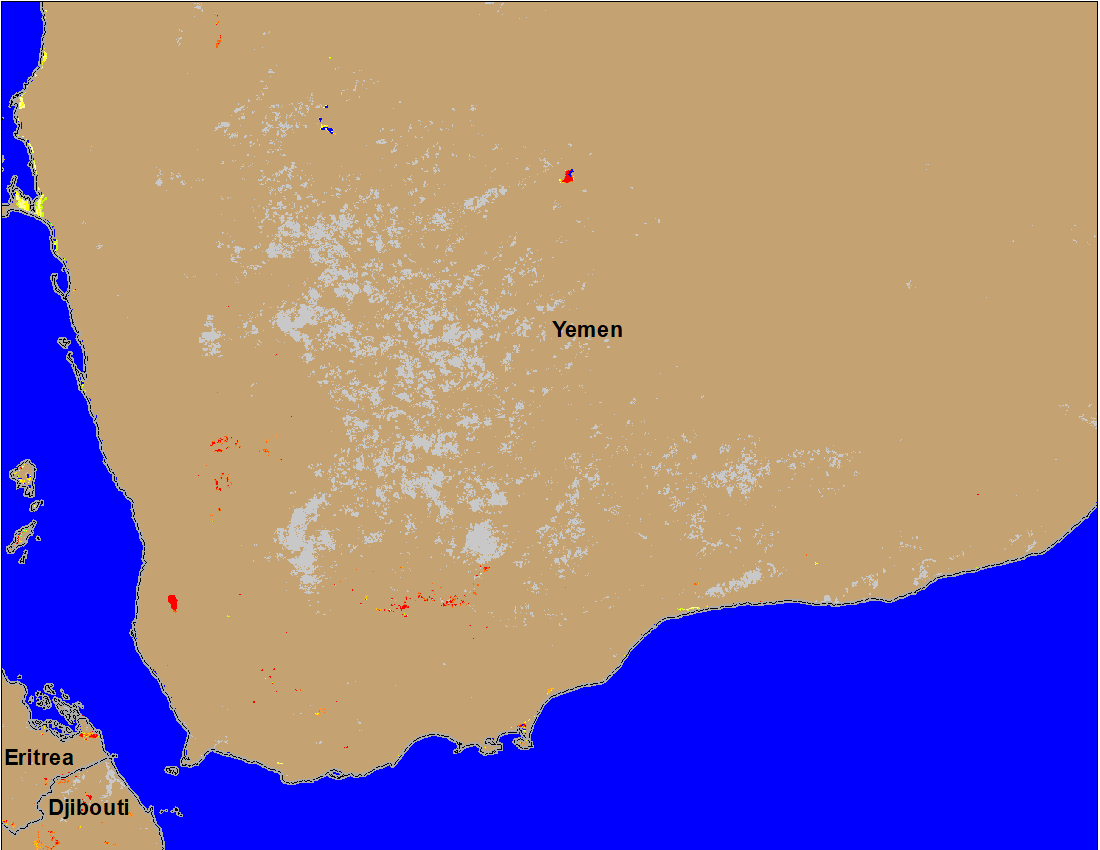 (% of the pixel)
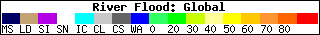 UMD Depth above threshold: 30 Sep 2022
NOAA VIIRS 5-day composite: 21 - 25 Sep 2022.
More isolated flooding is noticeable in the southwestern Yemen Wadis.